Deliverables
22-23 Priorities
Directorates/Corporate Service
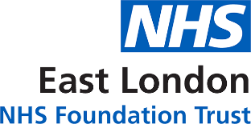 Focus on the realignment of bed capacity, and inpatient recovery to improve quality of care
Review expectations around the current Care Planning Approach (CPA) using DIALOG
Implement an effective neighbourhood model to improve access to the services
Future of Inpatient Services work
Strategic Objectives
Implement support structures to support a Trauma-informed approach by developing and consolidating on progress made so far
Expand training provision and Trauma-informed support structures throughout the service
Establish a discharge to assess model of care in Community Health and develop dedicated prevention and integration plans to focus on interfaces 
Develop a clear perinatal service model strategy to meet national targets and deliver on investment needs
Creation of an East London-wide neurological service for ADHD and ASD – engage with TH and NH to scope the service model and agree pathways and Forensic North London wide pathway project
Manage ongoing challenges, develop service models to accommodate digital and face to face options
Develop a directorate approach to organise services learning from the pandemic and analyse the impact of digital platforms tested.
Care Pathway Redesign and Service Developments
Improved Population Health Outcomes
Mental Health Community Transformation - Establishing PCN and 8 neighbourhood teams and borough wide complex care teams
Focus on complex needs, older adults and develop an assessment service
Review and consolidate new neighbourhood models of care, system workforce and processes
Establish integrated teams to encompass all functions e.g. CPA, OP, Rehab, Crisis
Improved Experience of Care
Equality and Diversity
Develop a strategy for action on the social determinants of health with the aim of reducing inequalities
Develop whole systems monitoring and strengthen accountability for health inequalities
To improve the quality of life for all we serve
City & Hackney
Review models of care and treatment with a focus on the Hackney dementia service
Make necessary improvements to the Hackney dementia service pathway and manage waiting lists
Review changes with Dementia Alliance and agree a plan
Finalise NHSE review and SSNAP findings
Deliver patient-driven goals as identified by People Participation Groups 
Address digital inequalities by reviewing the communication strategy with patients
Implement a mobilisation plan to engage with new integrated care systems and become a partner in the new structures and how we relate to different Trusts
People Participation work and Co-Production
Improved Staff Experience
Primary Care Skills Academy Identify skills areas and develop a Knowledge and Skills Framework (KSF) for East London, General Practice Support Unit (GPSU) and A&C managers
Establish infrastructure to support training – review uptake of available platforms and identify resources to improve staff capabilities
Prioritise staff development, leadership and training that aligns with their needs and their organisation’s needs to support career development
Staff training and Development
Improved Value
Employ social workers directly by ELFT via TUPE
Staff Well-being and Retention
Boost access to ELFT resources – review social work provision within SCFT and wider service
Corporate Service
Directorate
Review and implement changes to team working models (flexible working)
Improve creative offer for staff recruitment
Delivery of LBH savings plan - develop a new model of supported accommodation in Hackney
Trust-wide CHS
Estates
Primary Care Services
Digital
Review caseloads, moving on service users and care packages
Implement plans to reduce high spot purchases
People & Culture
Specialist Services
Rehab service (financial viability)
People Participation
Commercial Development
Newham MH
Tower Hamlets MH
Develop a financial viability proposal exploring feasibility of a NEL rehabilitation pathway
CMHT Transformation
Single Mile End Site – One Borough Inpatient Site (MHCOP)
City & Hackney MH
Develop outlined proposals for the scheme
Quality Improvement
Forensic
Informatics & BI
Public Health
Conduct an options analysis for John Howard Centre – appointment of external team and draft document issued
Agree business case to expand user facility in Moorgate ward – increase ward to 4-5 medium secure wards
Forensics business cases to expand user facility
Financial Viability